LC Accounting
Teaching in Mixed Ability Accounting Class
Vanessa Lennon
Current Landscape
Mixed Ability Students with Mixed Approaches to learning
Strategies
New JC
New JC
TY
Build up a foundational knowledge of accounting basics
Develop an interest in taking accounting as a LC Subject
Student friendly practical approach
[Speaker Notes: Strengthen base knowledge
Make accounting more accessible to students
Practical benefits from life perspective of having this knowledge]
TY Accounting Case Study
Budgeting
Account Types
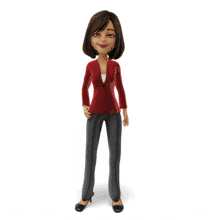 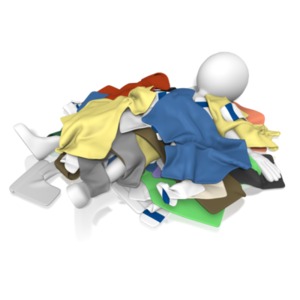 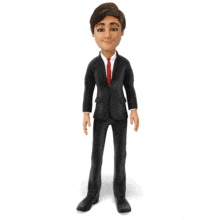 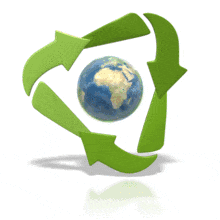 Record Keeping
Double Entry
Final Accounts
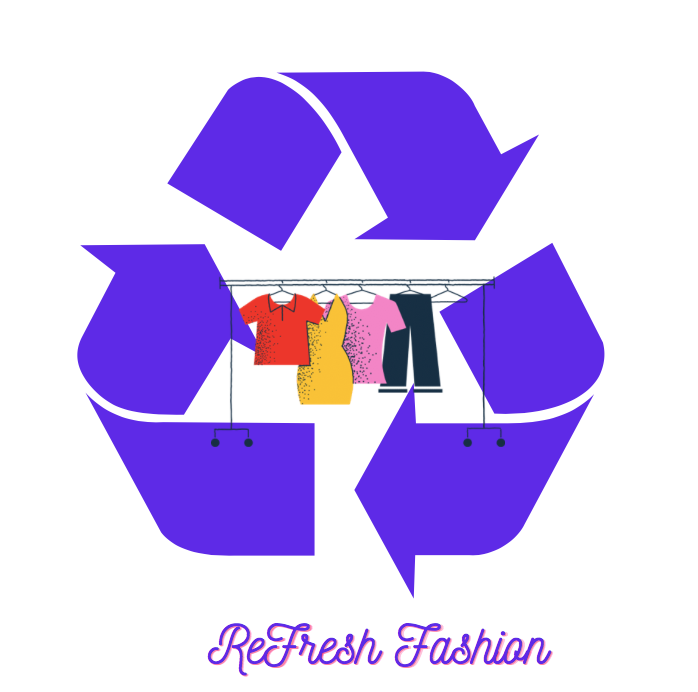 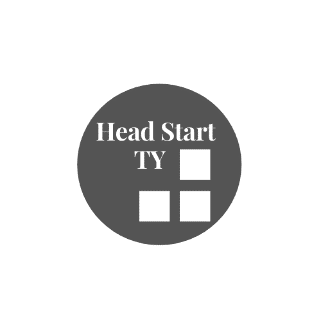 Ratio
Analysis
www.headstartaccounting.ie
New JC
Curriculum
Curriculum Sequence5th Year
Gradually build on the knowledge from the previous topic
Mixed Ability Students
[Speaker Notes: Scaffold the learning throughout 5th year]
New JC
Covid Apathy
Differentiation Tools
Mixed Ability Students
Differentiation Tools
Process Summaries
Steps to Complete Production Budget question
RM
FG
FG
Sale units x Sales Price
Sale units – Op Stock + CL Stock
RM req. x  Prod qty of each FG
RM
FG
FG
Prod Qty x Hours x Rate
RM usage – OP Stock + CL Stock x Purchase Price
Prod Qty x Hours x Rate
RM:
Op Stock + RM Purchases – Cl Stock = RM Consumed
+ Direct Labour 
= Prime Cost
+ VOH 
+ Fixed OH
= Cost of Manuf.
FG
Sales (Sales Budget)
Less Cost of Sales
Op Stock FG
PLUS: Cost of manf. (Manf Budget)
Less: CL Stock (FG)
= Gross Profit
[Speaker Notes: Issue is how to pull back and lessen reliance on these summaries. Don’t Hand out but load into classroom. 
As with templates, students can write them up in their copies.
Have available to students on notice boards in classroom – gradually remove it]
Differentiation Tools
Use of Visuals / Mnemonics
DEBENTURE 
HOLDERS:
PG SLIDES
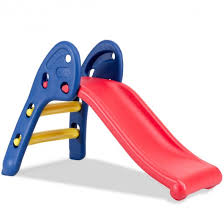 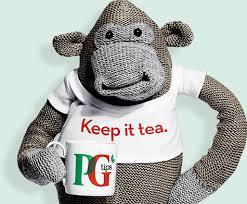 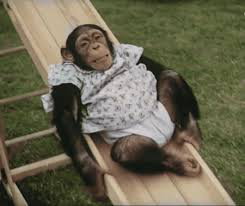 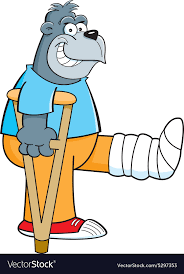 SHAREHOLDERS:
PG LIMPS
CRASH !!
Differentiation Tools
Use of Quizzes
Online Quizzes
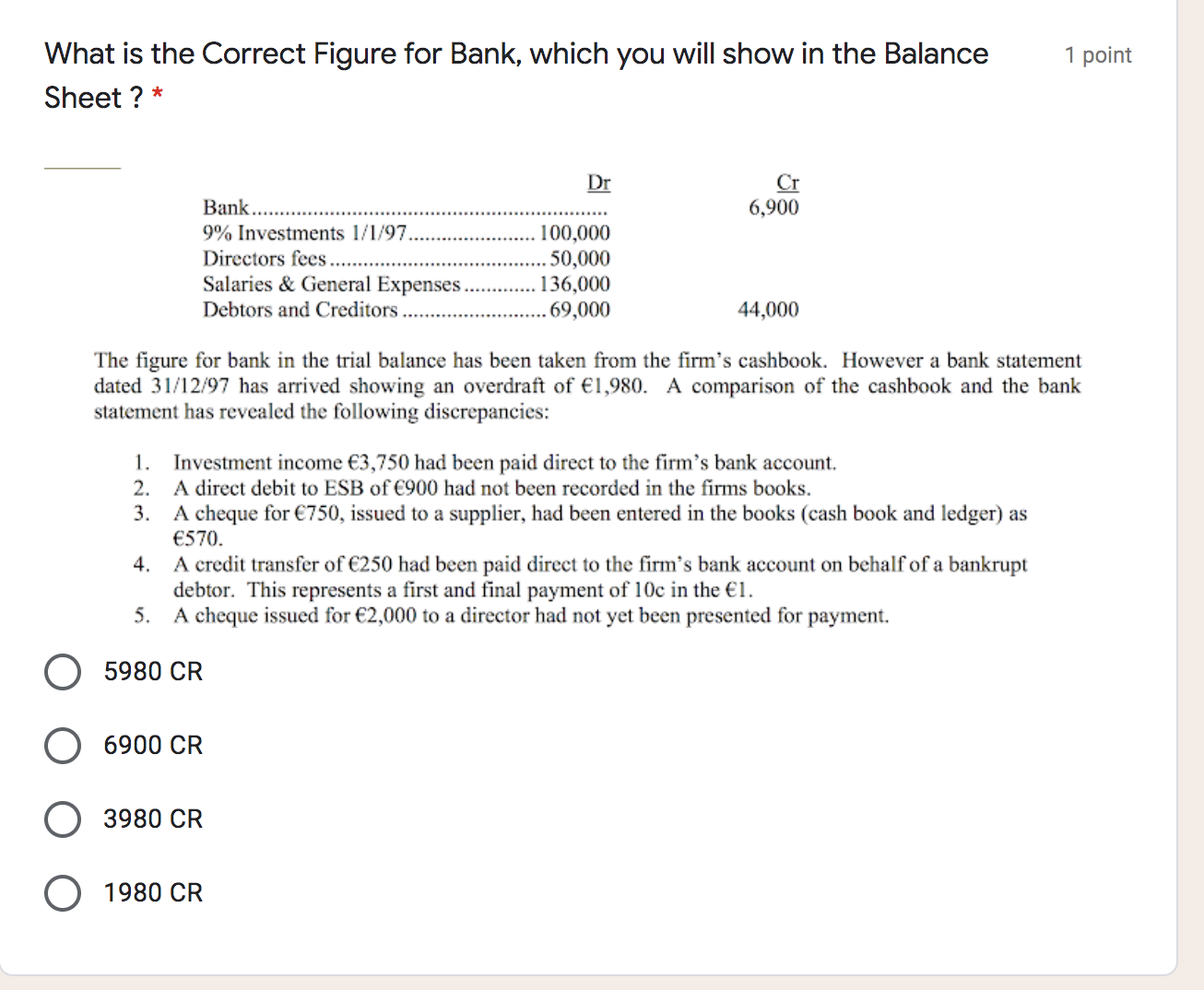 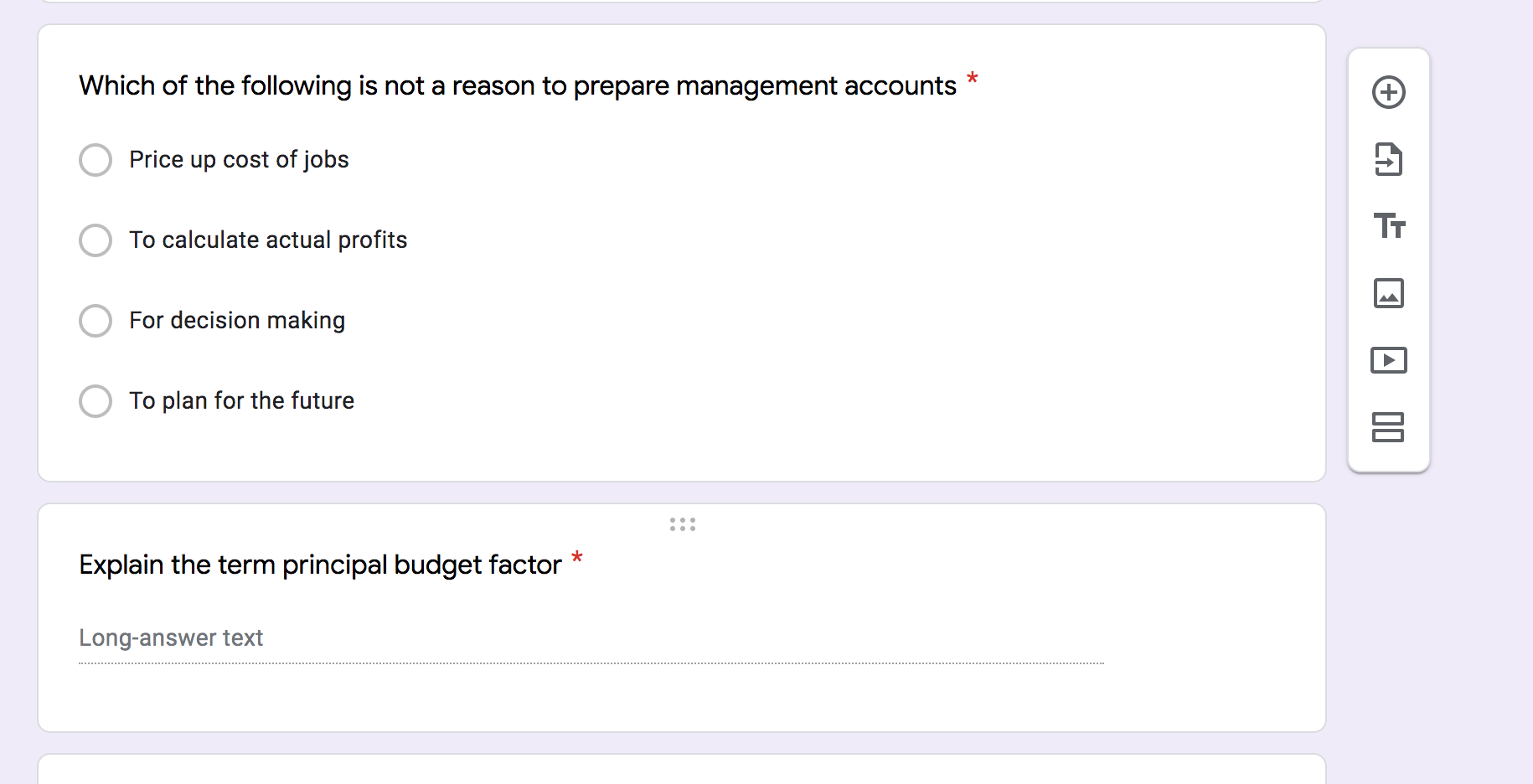 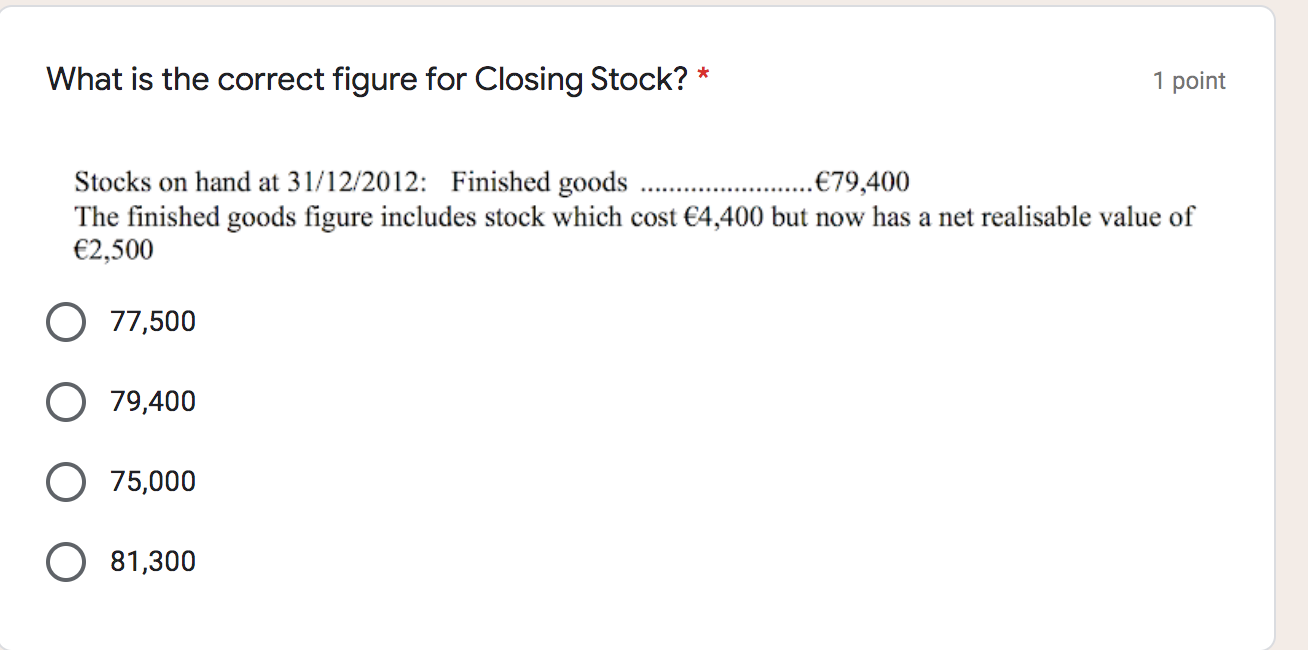 [Speaker Notes: Chunking: Time taken for q1 to do – making it more manageable for all students. Gives a sense of achievement and builds confidence.]
Pub Style Quizzes
Used for Theory Topics in 6th year

Start of the week – tell students the topic – e.g. management accounts

Quiz end of the week

Motivation – small incentives
Easter run up – prize - Easter egg
Pick the next quiz topic / set the next quiz
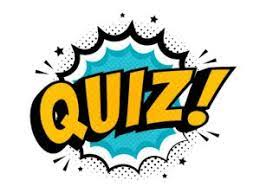 Differentiation Tools
One Page Summaries
Club Accounts
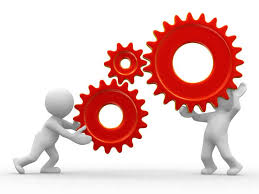 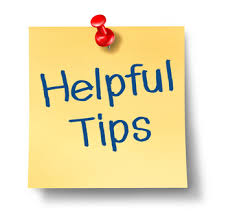 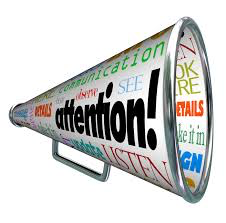 Life membership is always a liability in a club because it means we have promised someone free membership to the club for the rest of their lives.

A ‘Levy’ is collected from members in a club on top of their normal subscriptions generally to pay for a specific project (like new courts in a tennis club or new greens in a golf club).  The fund is considered a liability because the club is obliged either to spend it on the project they collected it for, or to give it back to the members.  Either way it’s not the club’s money and so is a liability.
Look for hidden assets / liabilities from R&P Account:
Transfers FROM building society into R&P account : Asset
Loan repayment during the year : Liability @ start
Investment Interest due / received indicates an Investment @ start : Asset

Transfers TO building society from this years R&P account – Financial Investment at end of the year

Any amounts still due from members for Levy at start of the year are considered an asset in the opening accumulated fund. You will find this in the subscription note

Don’t forget to include the opening bank balance in the opening accumulated fund
Levy Reserve Fund – can only be used for the purpose it was collected
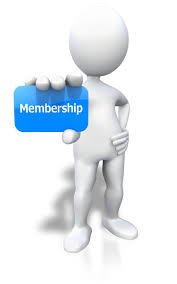 Highlight all the items requiring adjustment
Work through the adjustments as they arise
Offset “special purpose” income and expenditure
Don’t forget to adjust for anything that is not subs
[Speaker Notes: Added to classroom after the topic
Used as a revision aid
Summaries key elements that they need to know.]
Differentiation Tools
Question Wall
Question Wall
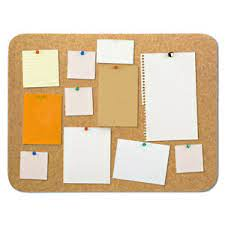 Extra Questions by Topic

Stronger students can work ahead

Develops awareness different phrasing of questions

Past Mocks, Question Books
Covid Related Attendance
Teaching Environment
Covid Related Attendance
Online: Google Classroom
Each Topic:
Notes / Summaries 
“How To” Videos

Homework questions / answers – drip fed
Updates on work done in class

Expectation that students will catch up using material in classroom

Added benefits:
Full repository online that can be accessed by all students
Source of Revision material
Covid Apathy
Teaching Environment
Classroom Culture
In the Classroom
Pair Work

Computer Room:
Change of pace

5th year Topic Tests:
Paired tests

6th year Topic Tests: 
every week 
Schedule is agreed with students and published at the start of the term
[Speaker Notes: Time contraints
Culture
Develop knowledfge]
Student Feedback
Questions:

What is/is not working

What concerns they have

Approach to Revision

Areas of Focus

Assistance with Study
5th Years:
Post Xmas
Post Easter

6th Years:
Start of Year
Post Mocks
Formats & Headings
Practice
Familiarise yourself with the layouts and headings of the various questions and get used to using them. In many cases you will pick up marks for correct headings
You need to make the mistakes in order to learn from them.
Timing
Understanding
Know how long you have to complete each question in the exam and keep a record of your own timings.
Don’t learn things off, understand why you are doing it. If you understand what you are doing, it is easier to do it!
.
LC Accounting
Study Techniques
Theory
Terminology
Theory – don’t forget to do it. Often knowing the theory will give you a better understanding of the accounts that you are preparing.
Answer past exam questions. This allows you to become familiar with the examiners terminology.
Labels
Checklists
Make sure to label all your workings so you pick up marks even when you go wrong.
Use checklists to keep on track for each topic. This will help identify gaps in your knowledge.
Contact
Thank YouQuestions
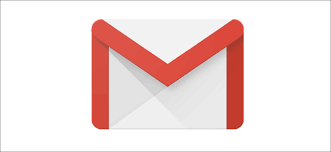 vl@naascbs.ie
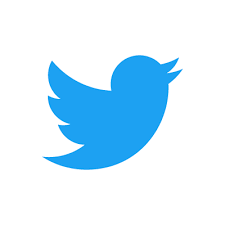 @len4van
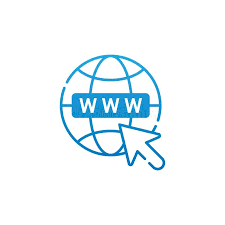 www.headstartaccounting.ie